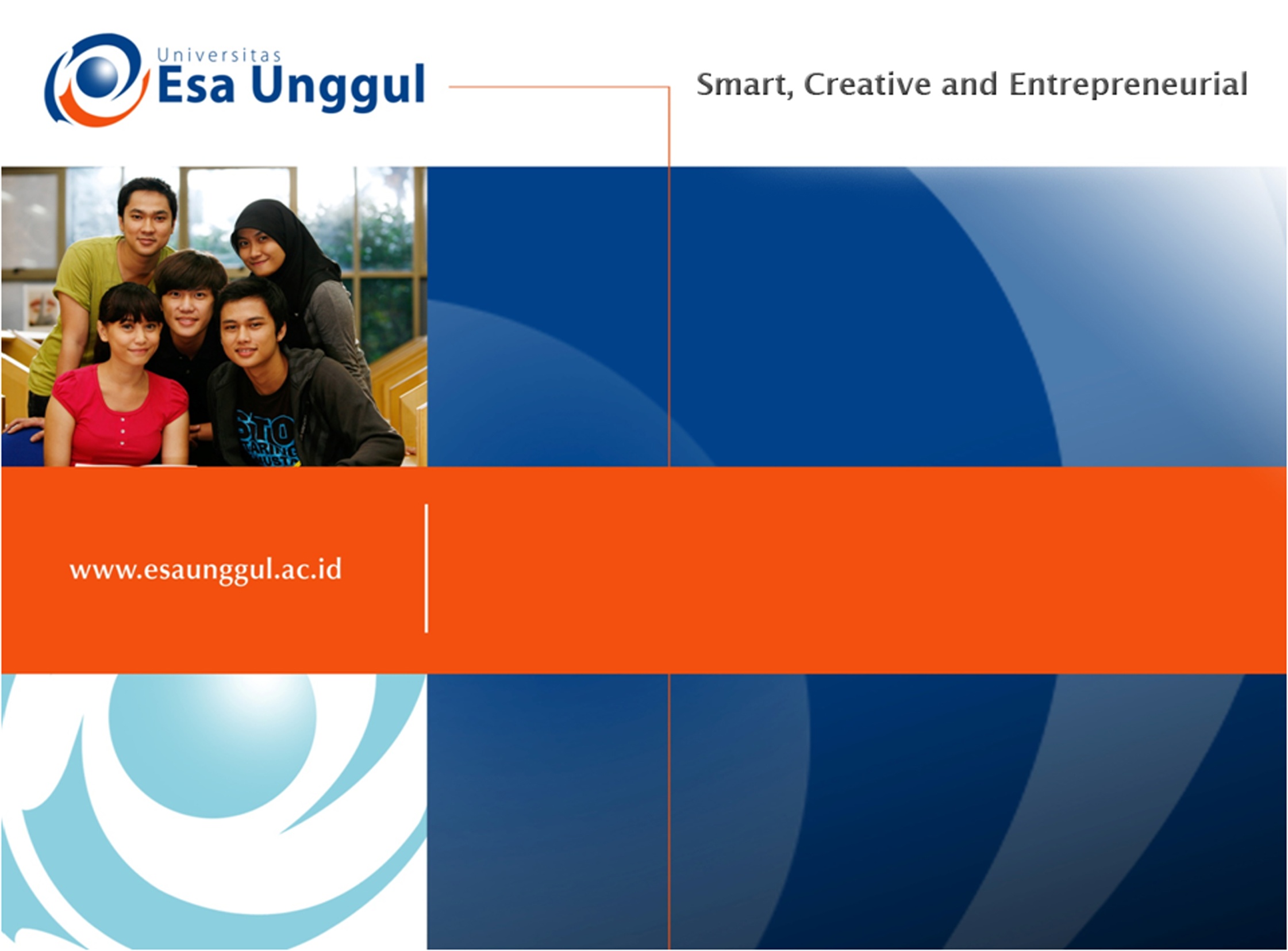 KONDISI FISIK DAN PROGRAM LATIHAN
PERTEMUAN XI
Mury Kuswari & Nazhif Gifari
Ilmu Gizi & FIKES
MEDIUM INTENSITY INTERVAL TRAINING
Physical Fitness
Physical fitness is an activity that has been very popular among the public, many people lately doing physical fitness activities for different purposes
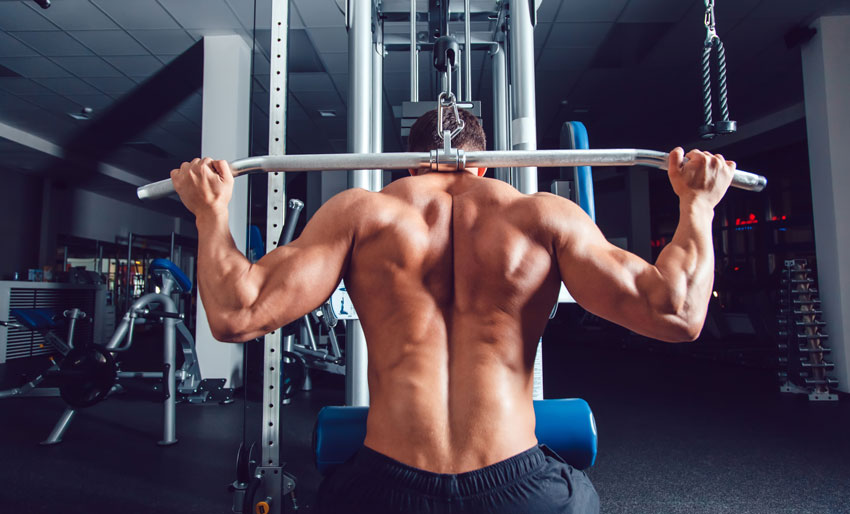 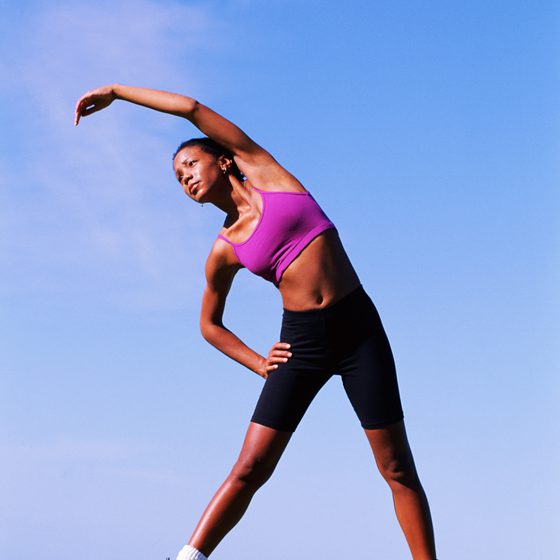 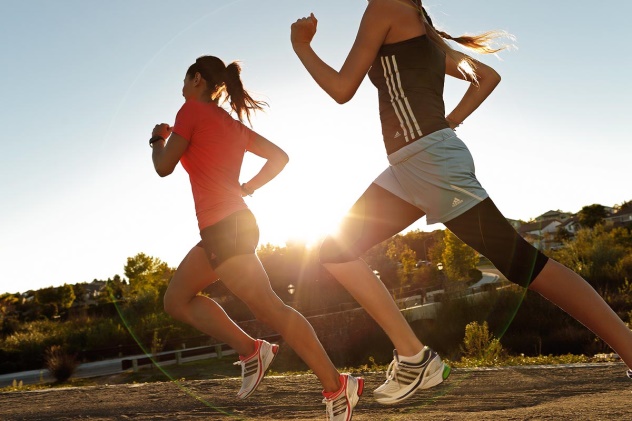 According to Sajoto (1995: 8-11) physical condition or physical freshness is a unified whole of the components that can not be separated just like that. Both upgrades and maintenance

It also mentions that the components of physical conditions include: strength, endurance, muscle power, speed, flexibility, agility, coordination, balance, and accuracy
Physical fitness aims to improve the ability of the circulatory system and the work of the heart, the component of the body condition, the movement during exercise, the rapid recovery of the body at any time such response is necessary
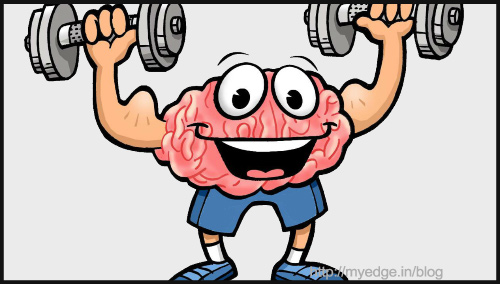 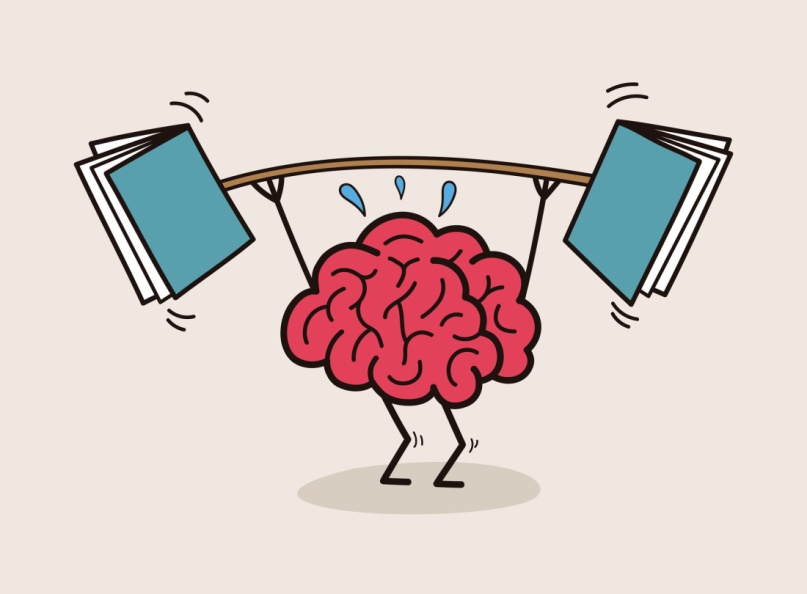 Thus, every human being needs to maintain and improve his own physical fitness, in order to live healthy, avoid disease and always cheerful throughout life
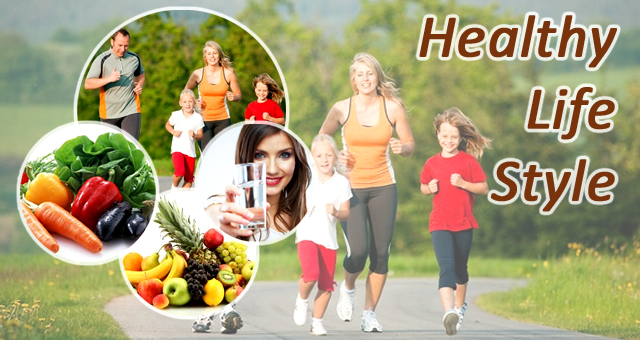 INTERVAL TRAINING
Interval training is one component of physical fitness activities

Interval Exercise is an exercise program consisting of periods of repetition of work interspersed by periods of rest
Interval trainings are highly recommended by renowned coaches because the results are very positive for the development of endurance and stamina of athletes
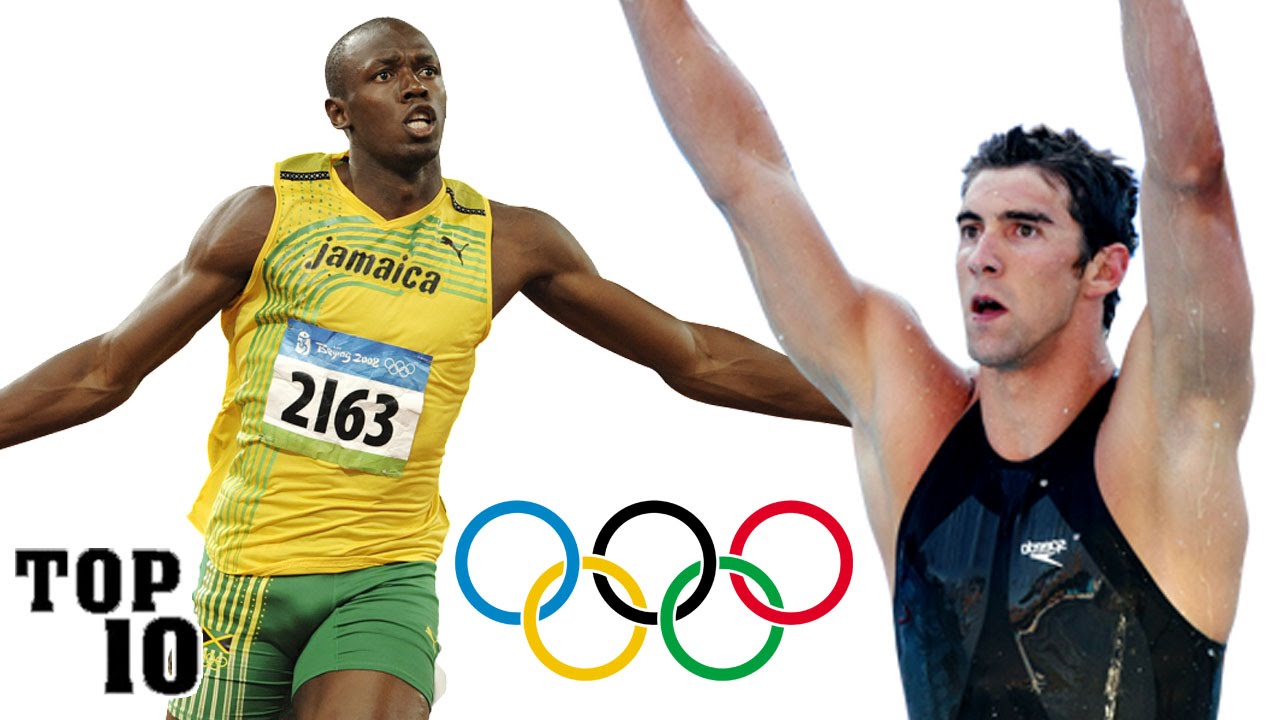 The form of training in the interval training can be either :
running (interval running) 
swimming (interval swimming)
weight training
circuit training
and so on
There are several factors that must be met in preparing interval training, namely :
Duration of exercise
Weights (intensity) of exercise
Repetition does the exercises
Rest period (recovery interval) after each exercise repetition
Judul : Medium Intensity Interval Training
Apa yang dipelajari :
Physical Fitness
Interval Training
Medium Intensity Interval Training
Sumber bacaan :
http://blogcaritugas.blogspot.co.id/2016/10/v-behaviorurldefaultvmlo.html
http://adyqmsport.blogspot.co.id/2013/09/metode-pelatihan-fartlek-interval.html
http://www.intervalsforcardio.com/interval-training-workouts-intermediate.html
https://www.youtube.com/watch?v=b0-UubJeixI
http://fitness.mercola.com/sites/fitness/archive/2017/02/10/improve-fitness-with-viit.aspx
http://coach.nine.com.au/2017/02/01/07/25/exercise-intensity
Thank you